June 2018
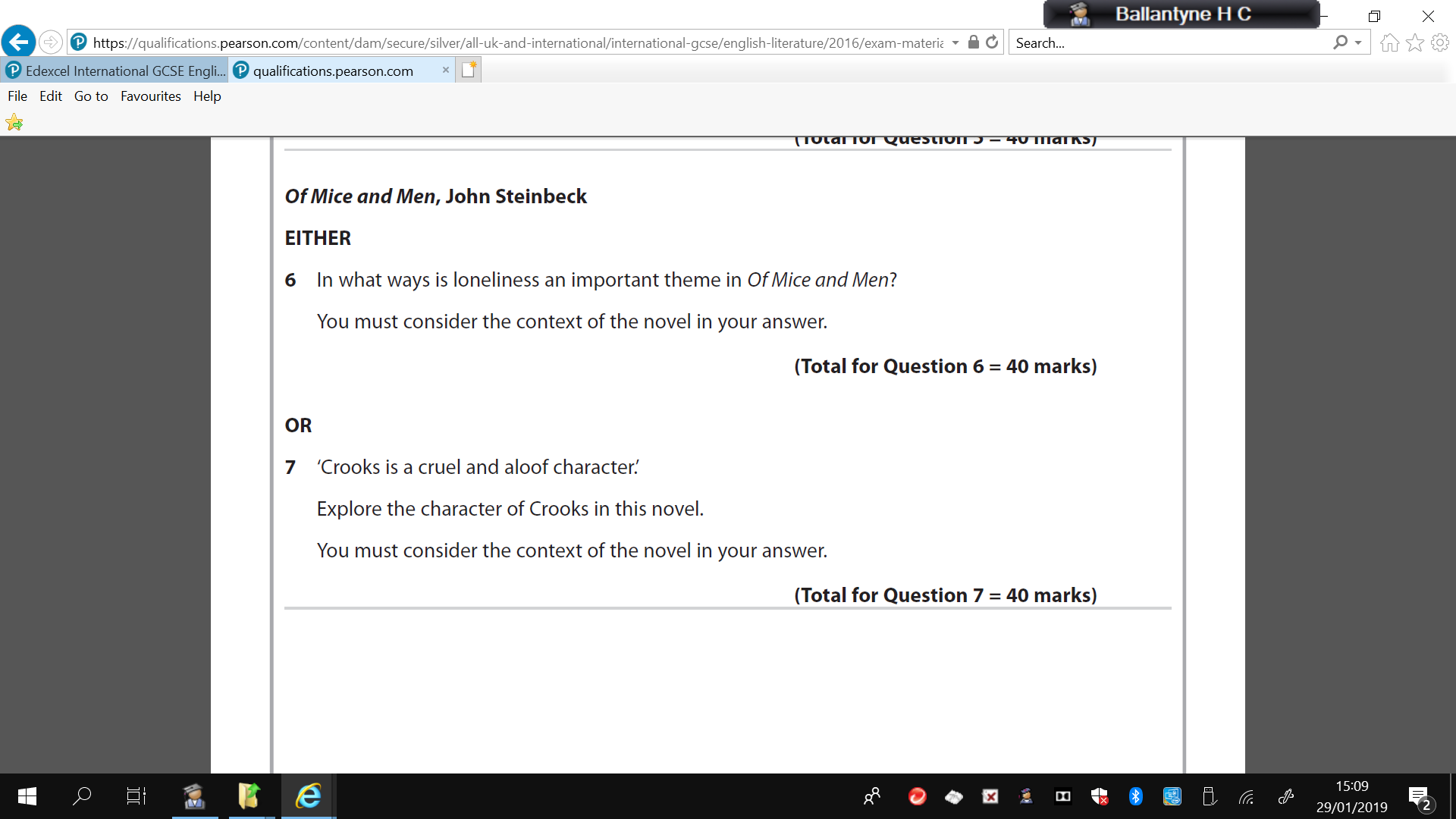 June ‘R’ 2018
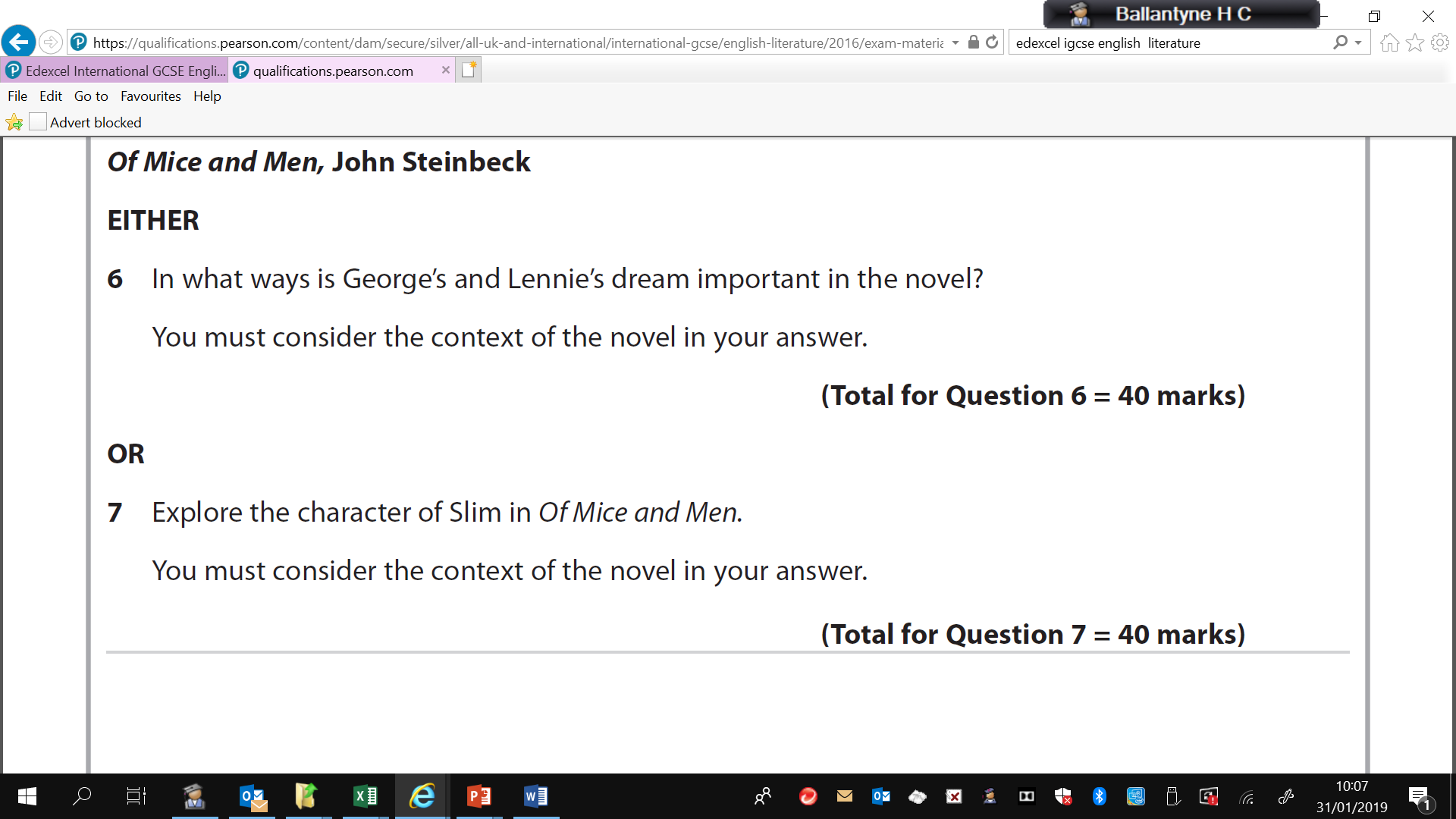 SAM
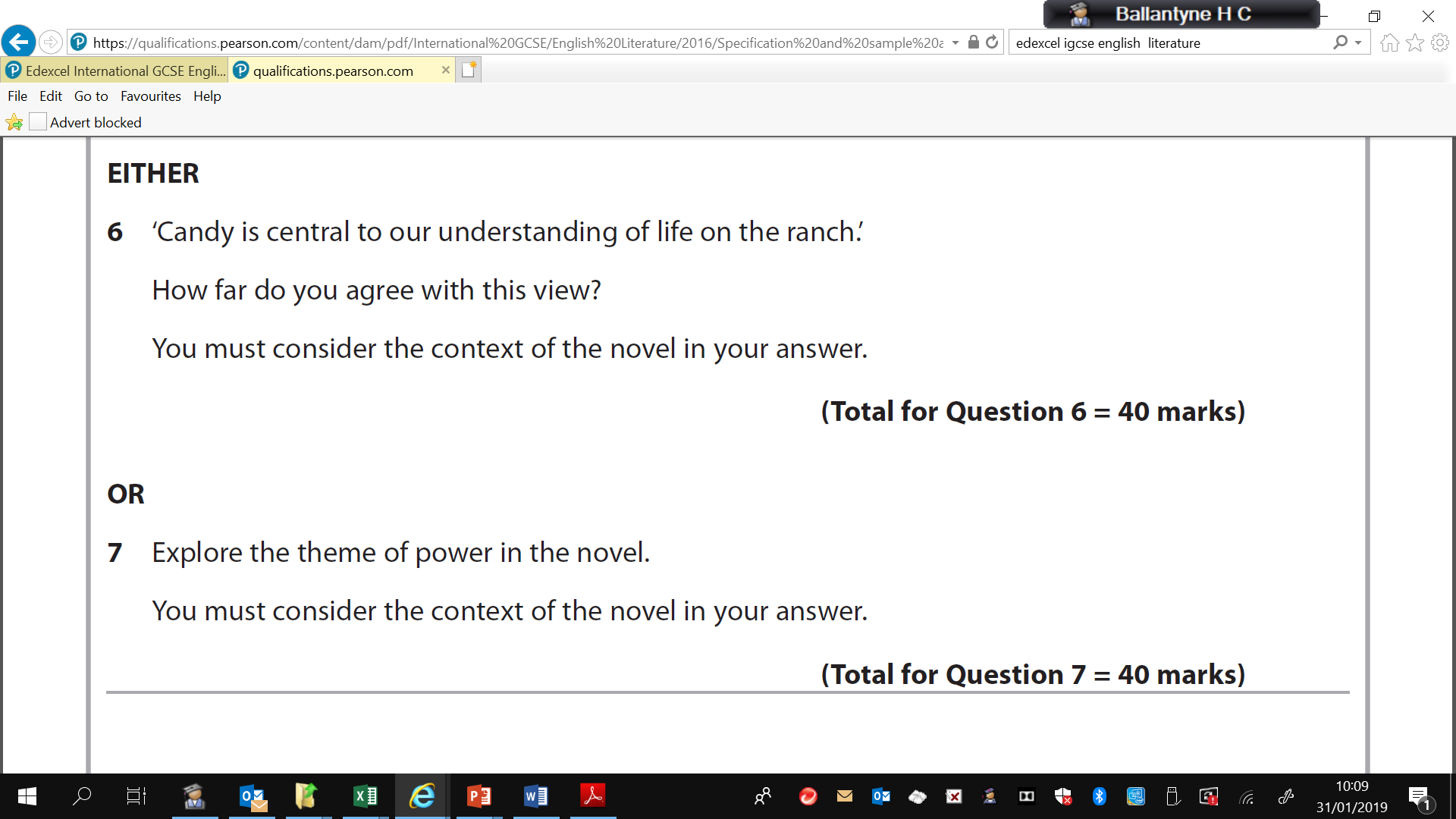 SPECIMEN PAPER
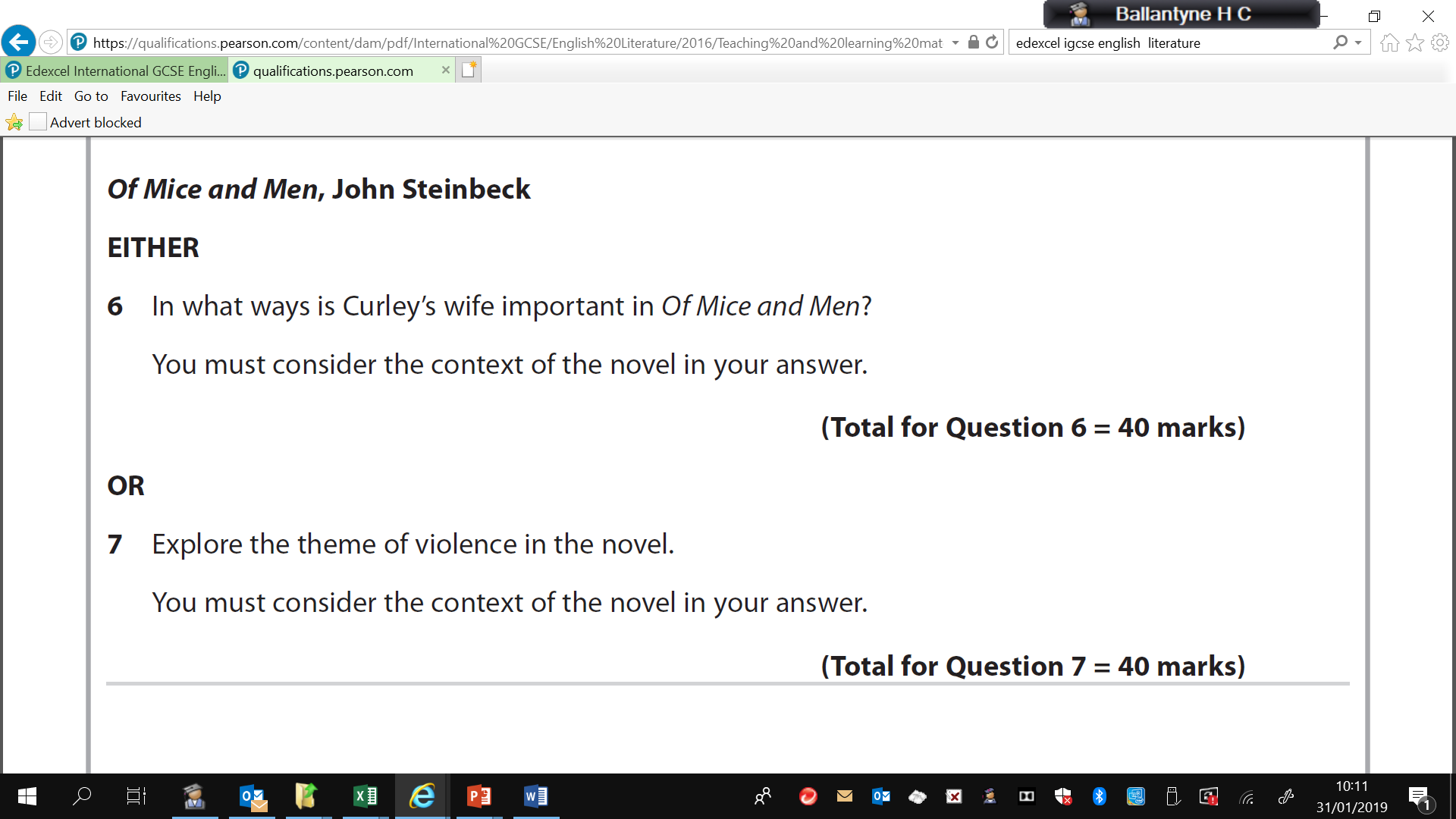 OLD SPEC QS JUNE 2018
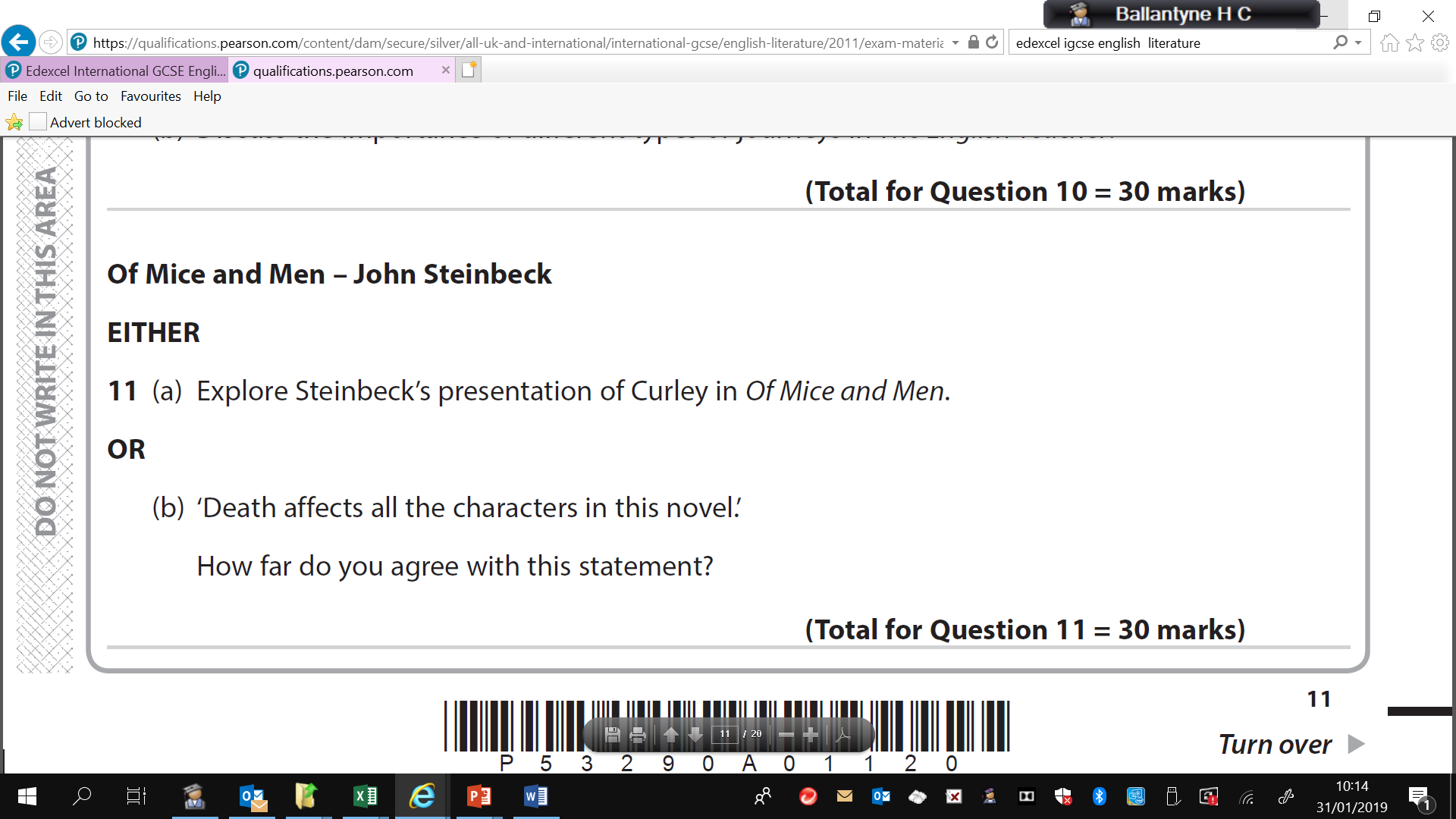 OLD SPEC QS JUNE ‘R’ 2018
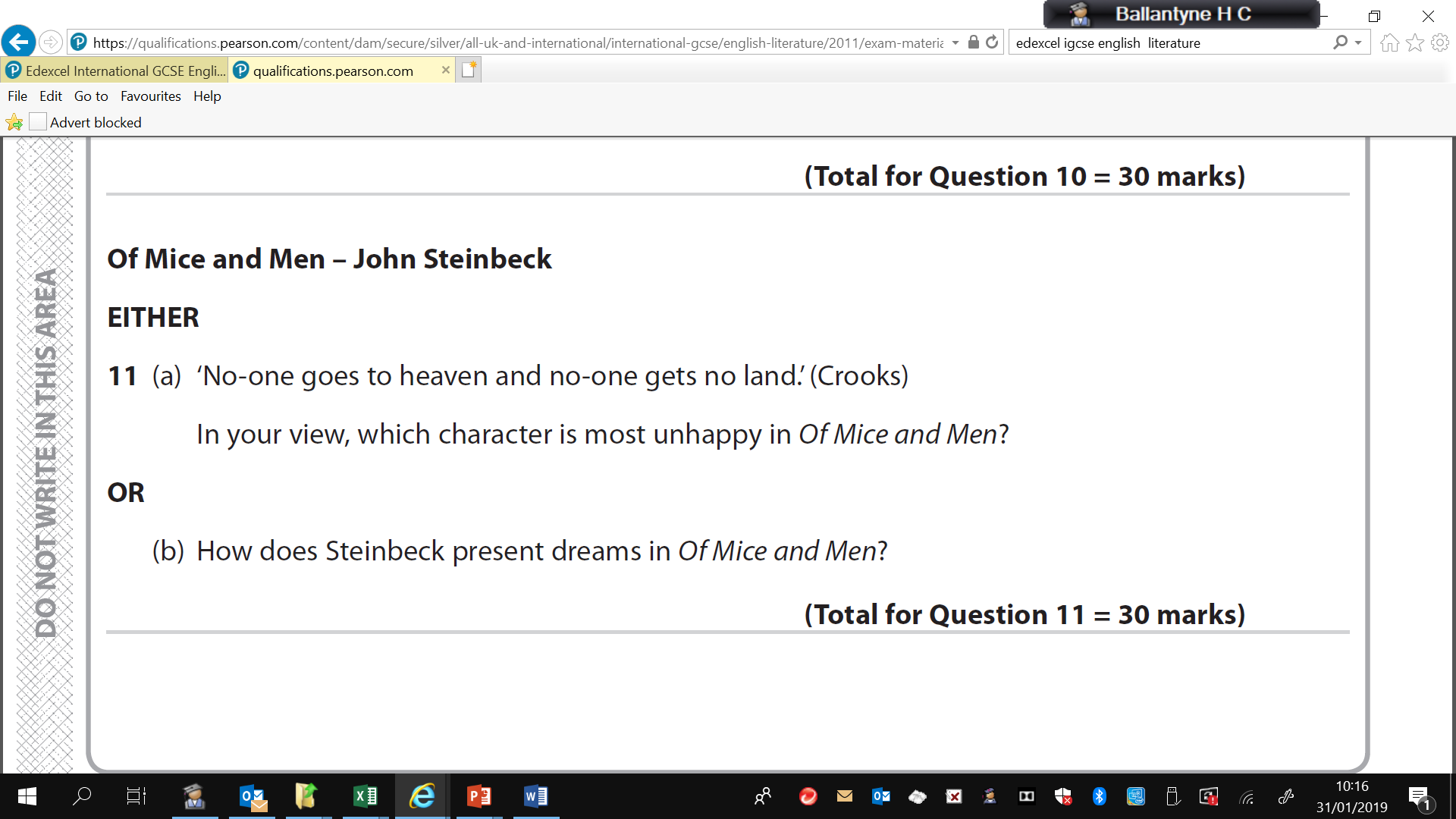 OLD SPEC QS JANUARY 2018
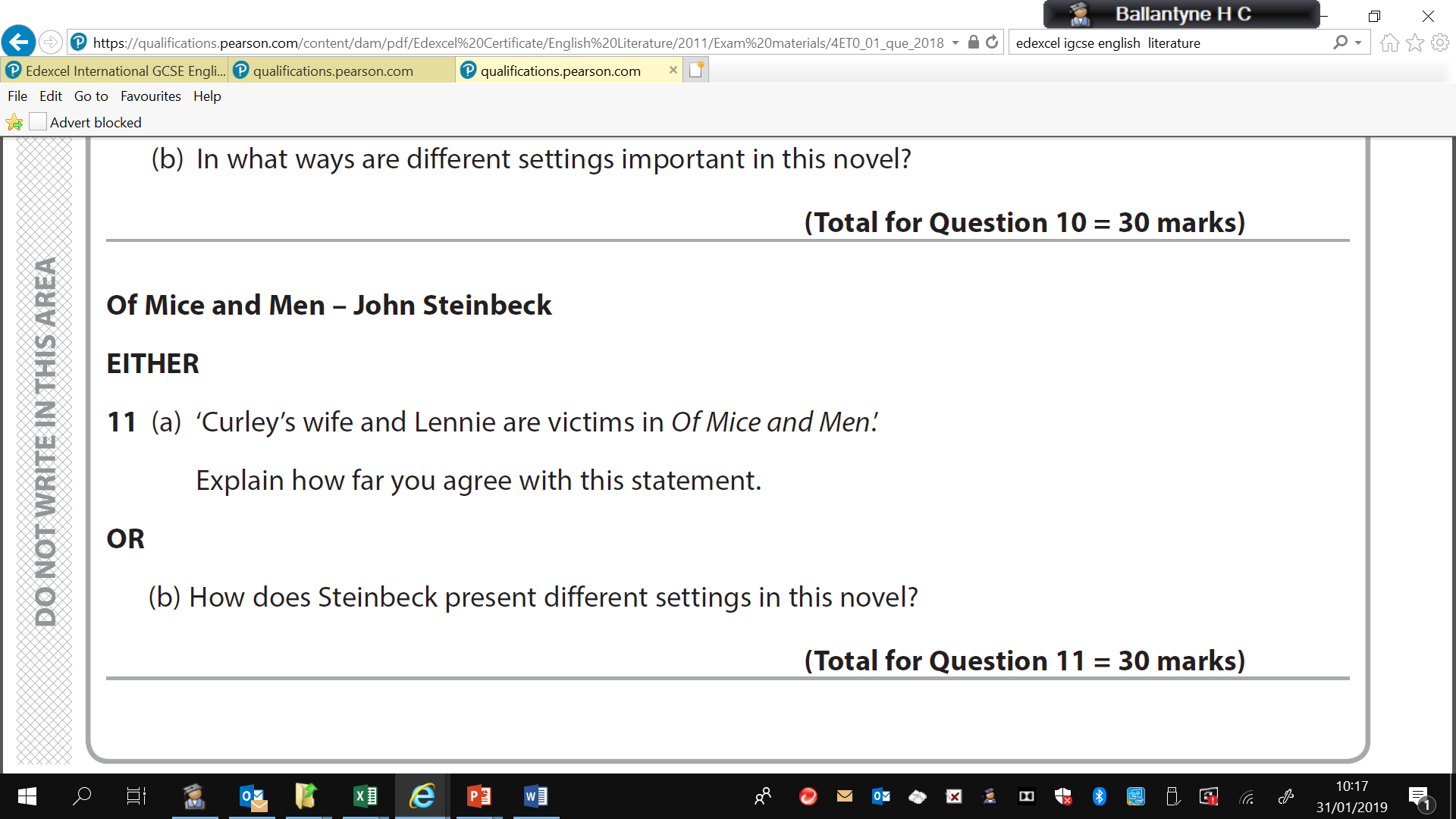 OLD SPEC QS JUNE 2017
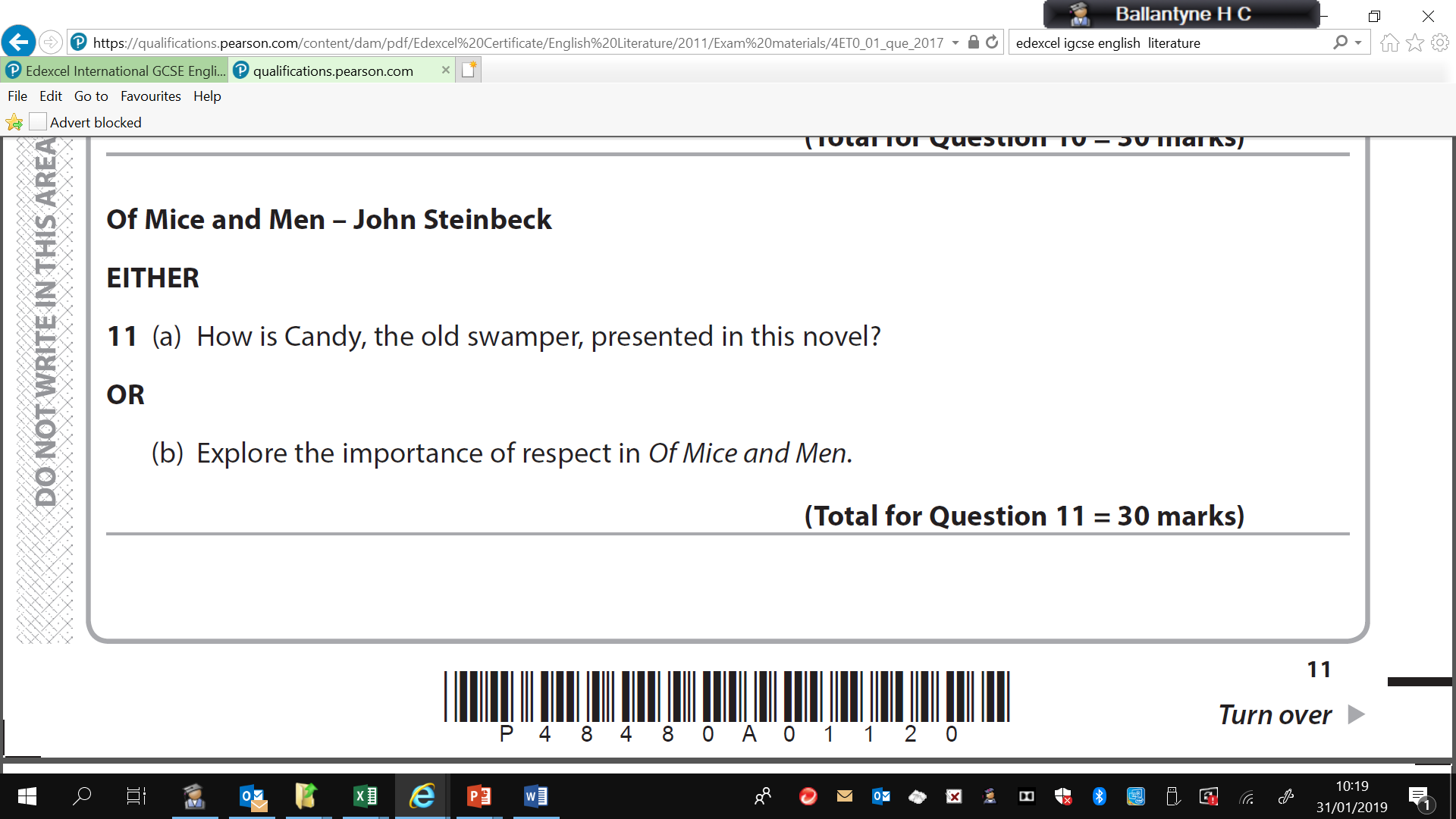 OLD SPEC QS JUNE ‘R’ 2017
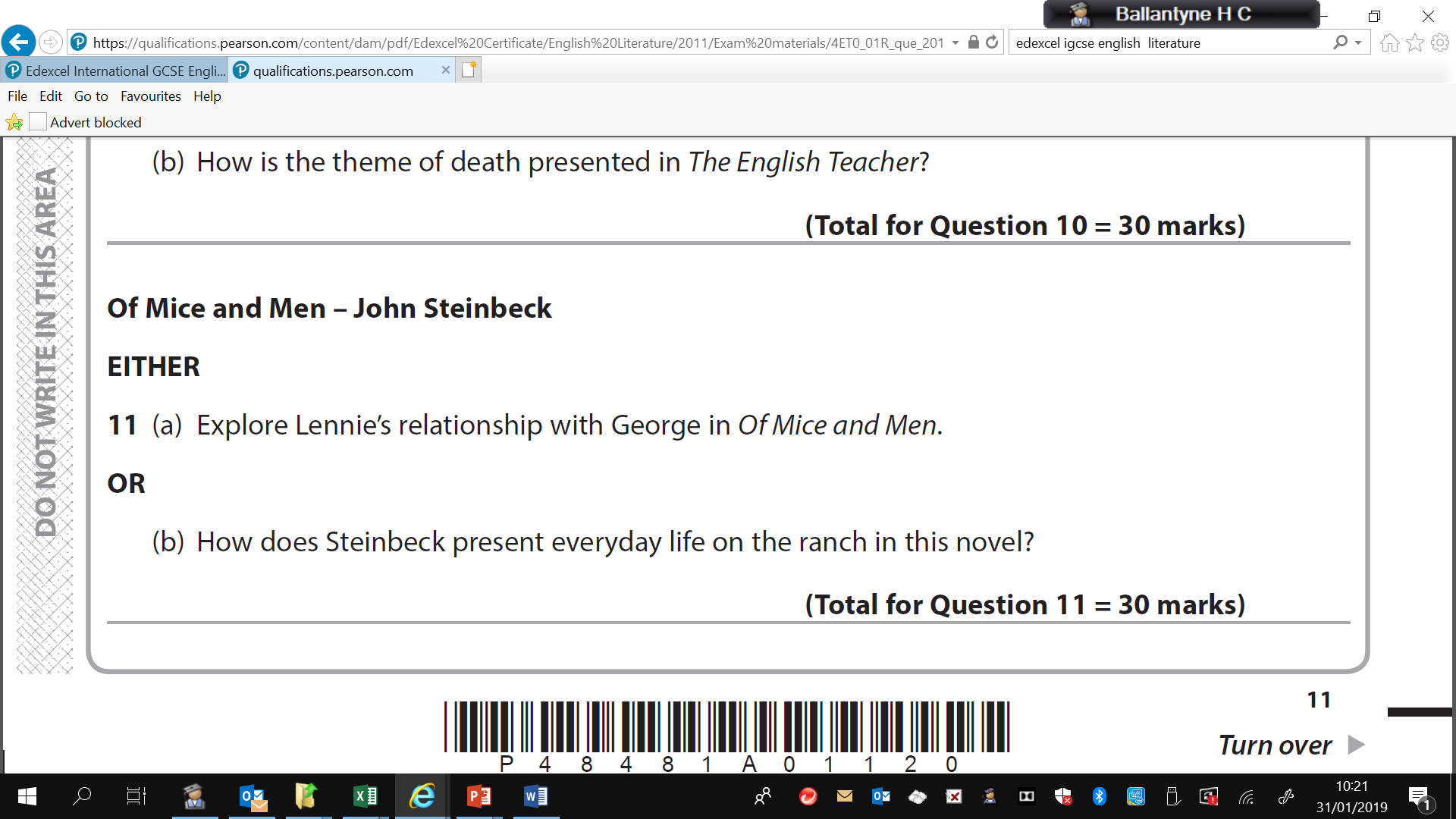